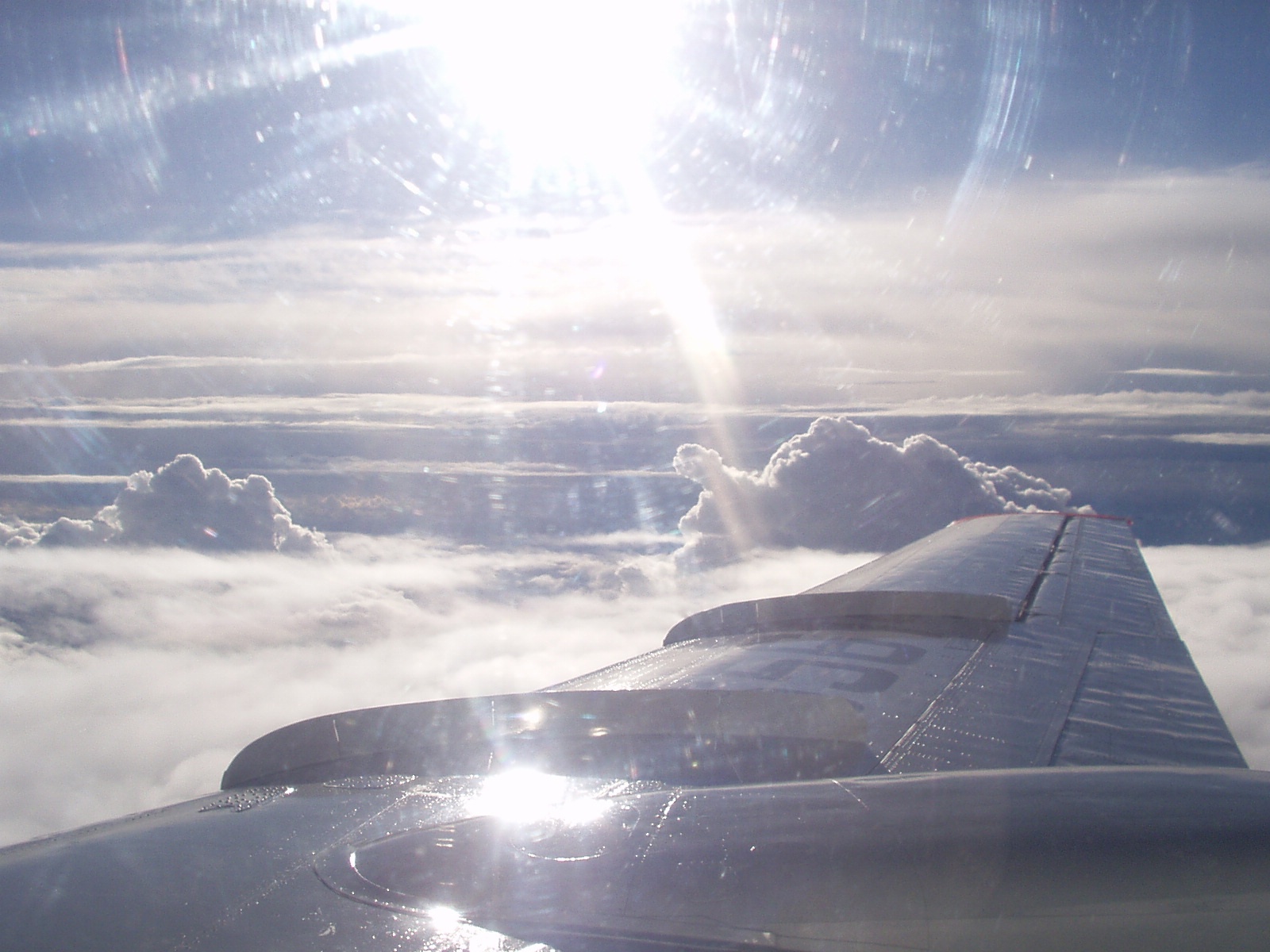 август 2012
Нелёгкая судьба эконом-класса Московского региона
к.ф.-м.н. Юрий Кочетков
независимый аналитик рынка недвижимости
http://www.nepochta.ru/real/
ПОРТРЕТ ОКОЛОМОСКОВСКОГО «ЭКОНОМА»
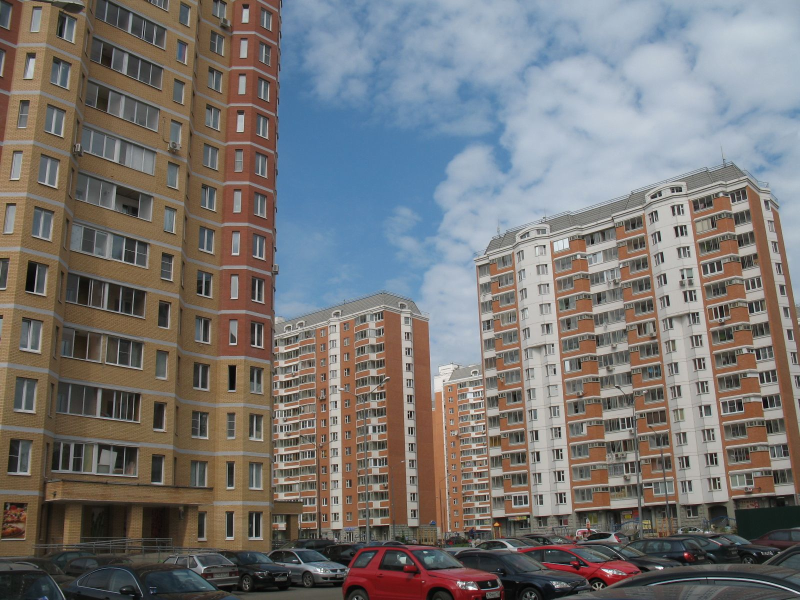 «ЭКОНОМ» ПРОТИВ «СРЕДНЕГО КЛАССА»
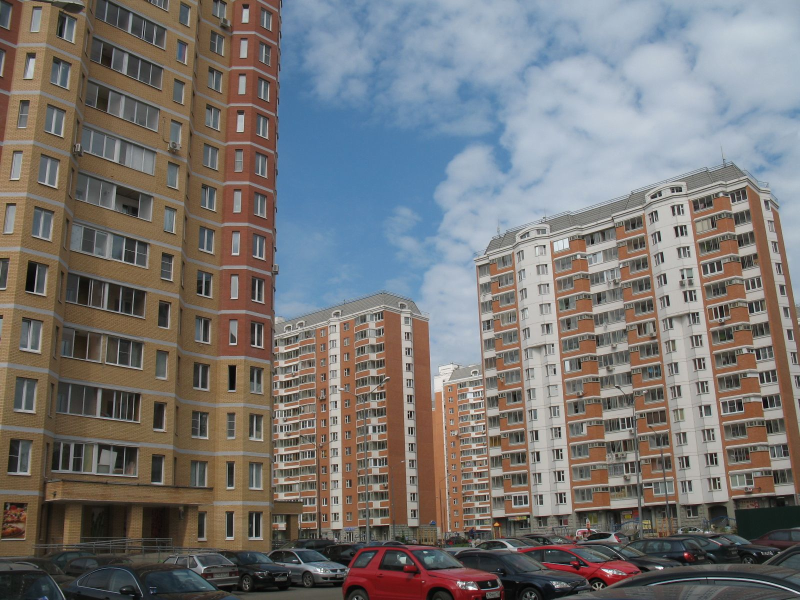 ВАЗ-21012
ВАЗ-2106
ЭКОНОМ-КЛАСС ЛОНДОНА (Кубитт-таун и Боундари эстейт)
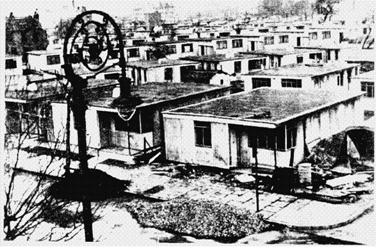 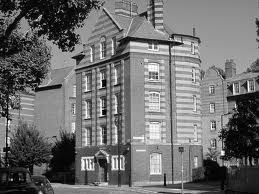 ЭКОНОМ-КЛАСС АМЕРИКИ (Левиттаун)
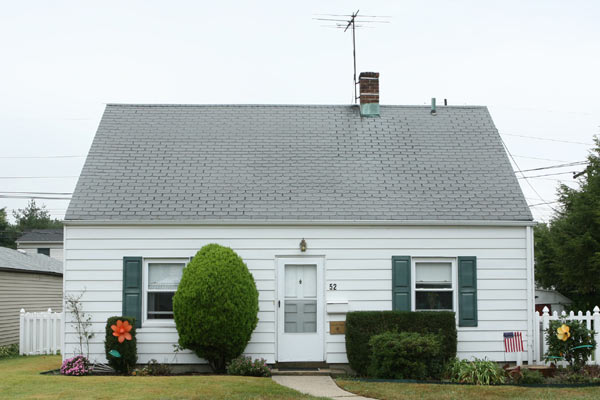 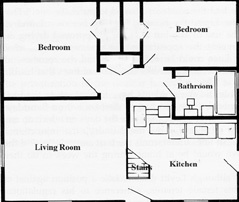 ЭКОНОМ-КЛАСС КИТАЙ (Гонконг)
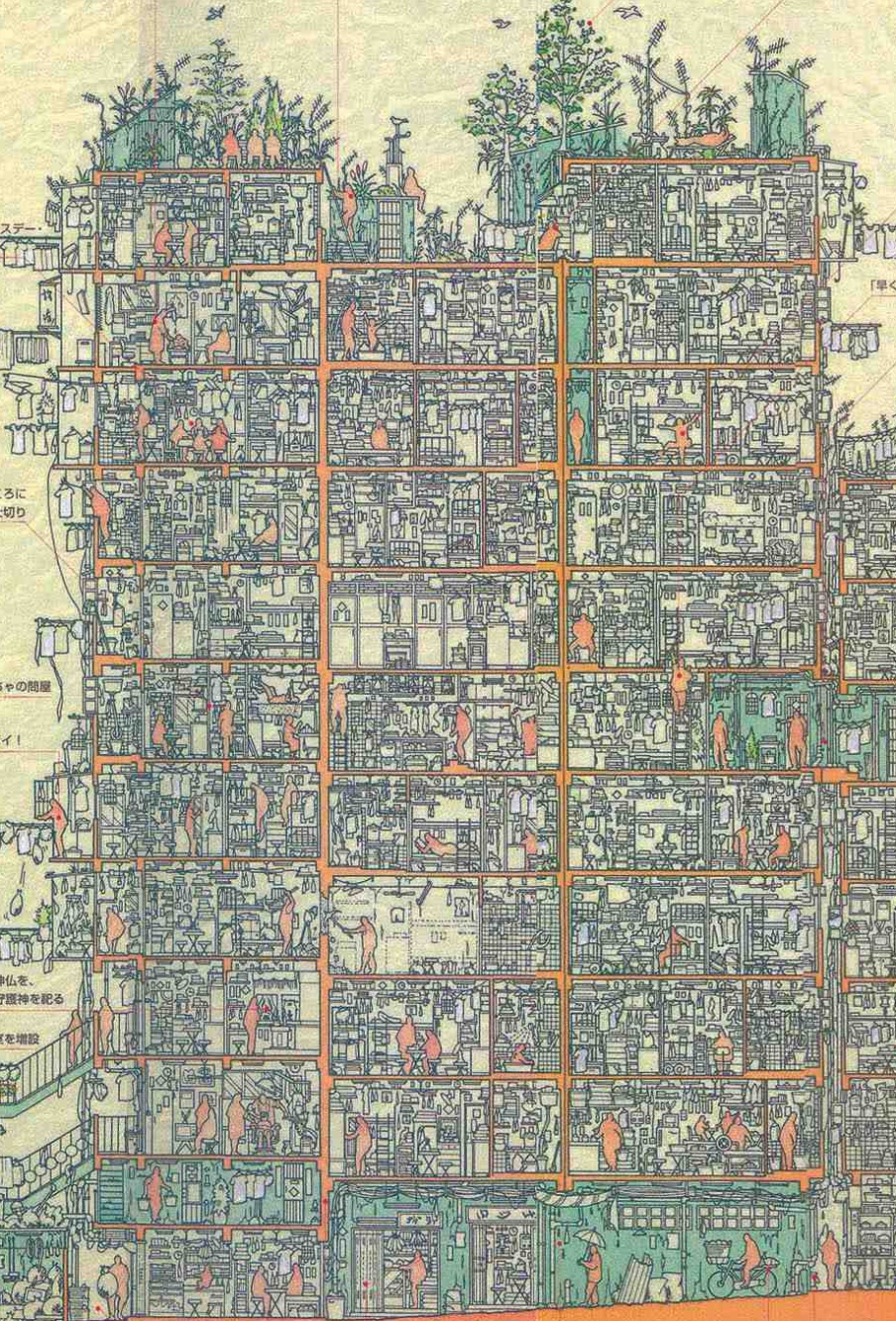 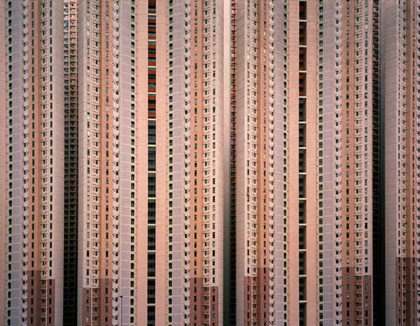 ПОДМОСКОВНАЯ ЗАСТРОЙКА 12-15 ЛЕТ НАЗАД
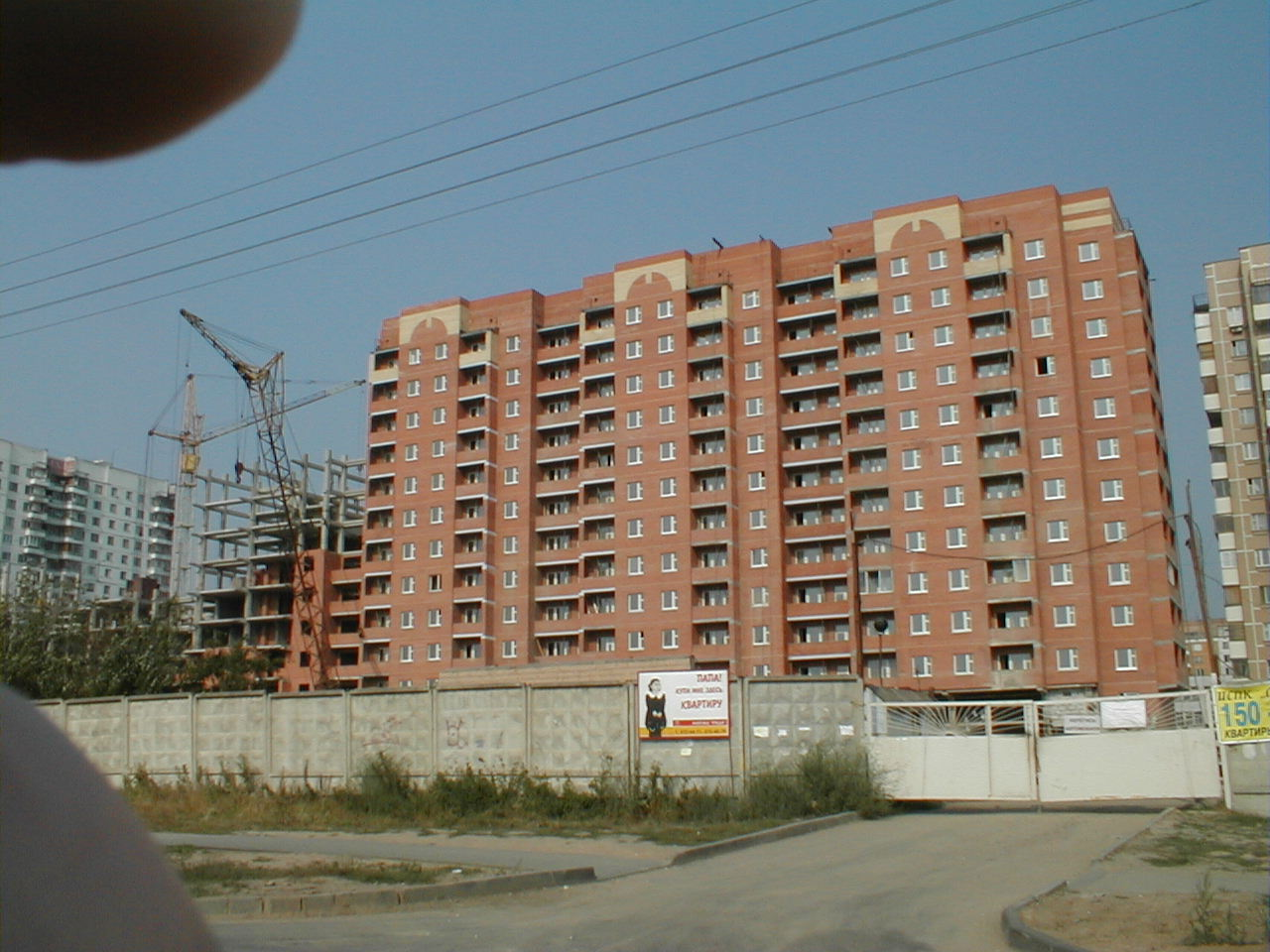 ВВОД КОММЕРЧЕСКОГО ЖИЛЬЯ В МОСКОВСКОМ РЕГИОНЕ (ТЫС.КВ.М./ГОД)
ПЕРЕТЕКАНИЕ ЭКОНОМ-КЛАССА из МОСКВЫ в ПОДМОСКОВЬЕ
Павшинская пойма
(И-155, П-44Т)
Новокуркино
(КОПЭ)
Мкр.1  Мая
(П-44Т)
Мкр.Кутузовский
(П-3М)
Мкр.Московский
(П-3М. КОПЭ)
2Б и 8мкр.Химок
(П-44Т)
Распределение предложения 1-кмн квартир по площади
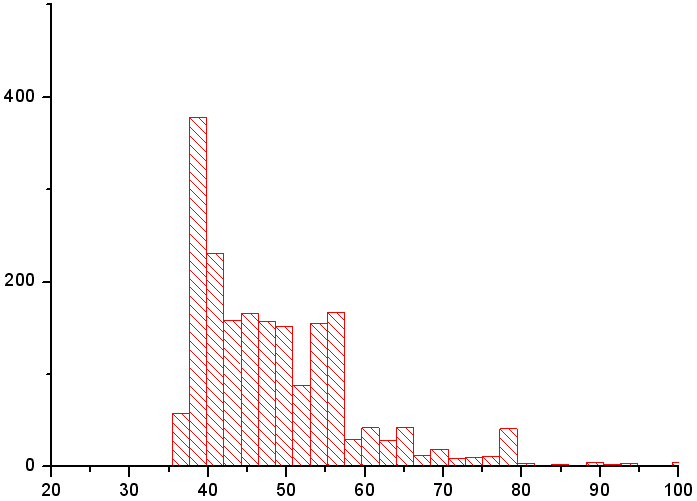 Москва
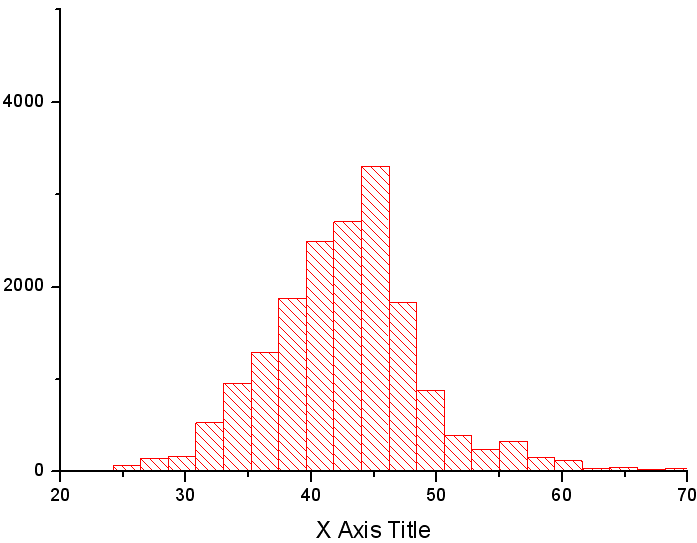 Подмосковье
S, кв.м.
S, кв.м.
ТЕНДЕНЦИЯ к УМЕНЬШЕНИЮ ПЛОЩАДЕЙ КВАРТИР
эластичность спроса
число покупателей
нет платеже-способного спроса
спрос на метраж
СДЕЛКИ
площадь, полная цена квартиры
УГРОЗА ПЕРЕПРОИЗВОДСТВА в ЭКОНОМ-КЛАССЕ ПОДМОСКОВЬЯ?
предложение умеет балансироваться
 есть резервы спроса в бюджетном сегменте
 Шойгу – фактор ограничения Пдм стройки в целом
 нехватка альтернативного предложения
Динамика цены и объема предложения за 2011-2012гг. (Подмосковье)
ПАДЕНИЕ ТЕМПОВ РЕАЛИЗАЦИИ ВО 2-М КВАРТАЛЕ 2012г.
Рост с 66,5 до 72 тыс.руб./кв.м. (+8,3%) => 
падение реализации с 330 до 202 тыс.кв.м./мес. (-39%)
ЭКОНОМ, КОТОРЫЙ ПОГУБИТ САМ СЕБЯ
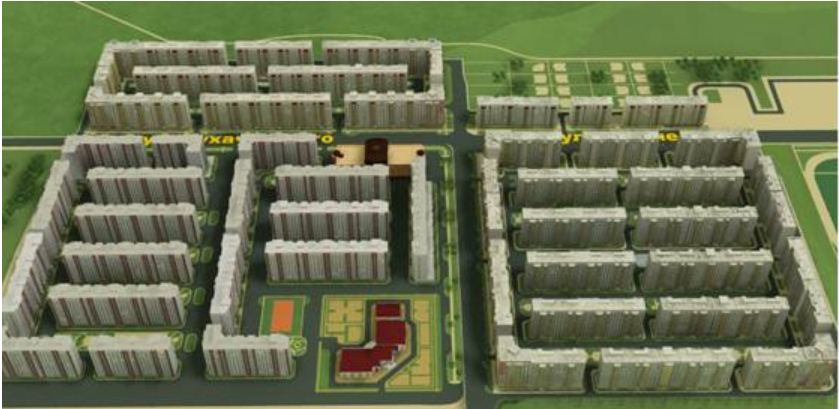 МЕЧТЫ об ЭКОНОМ-БУДУЩЕМ
Сознательный отказ от высотной и высокоплотной застройки
  Мышление жилой средой, а не продаваемыми объемами
  Создание малых городов, а не отдельных микрорайонов
  Связывание сегментов жилья и производства (ритейла)
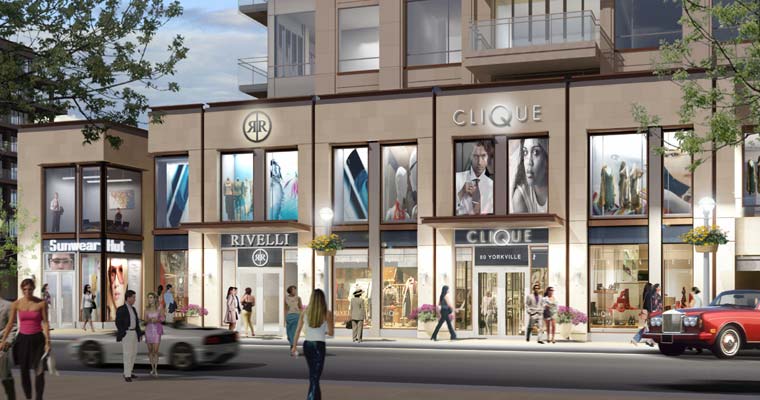